Pre-Cursor Data Needed for JWST Transit and Eclipse Observations
David R. Ciardi
2014 March 12
Prediction of Transit & Eclipse Times
Primary transits of KNOWN transiting systems likely not to be a big problem
Secondary transit prediction much more problematic
3/12/2014
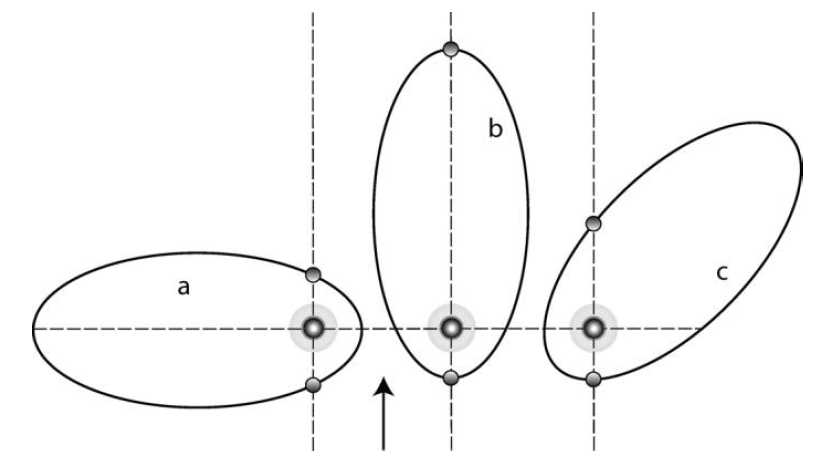 Pre-Cursor Observations
Predicted primary transits or phase curves of RV-planets – probably not a realistic use of JWST time
2
Primary Transits
Known (non-Kepler) transit uncertainties (period & epoch) propagated to mid-2018
Does not include systematic errors in ephemerides
3/12/2014
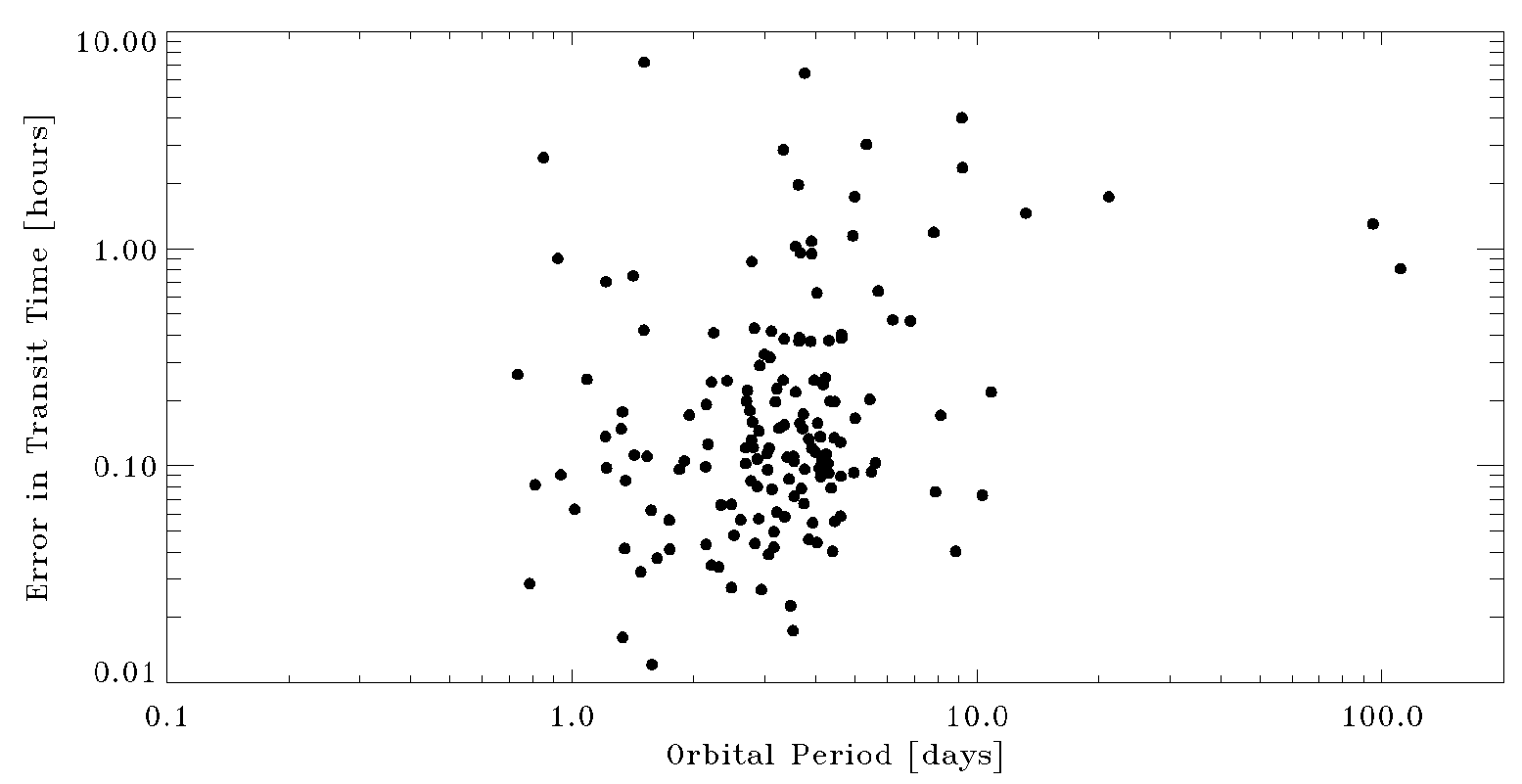 Pre-Cursor Observations
3
Secondary Eclipses
This is much a more difficult problem
Eclipses generally not previously measured 
Time of secondary eclipse depends on 
Period
Eccentricity
Longitude of Periastron (!)
Epoch of Periastron (!)
Inclination
And the associated uncertainties
3/12/2014
Pre-Cursor Observations
4
Eccentricity Distribution
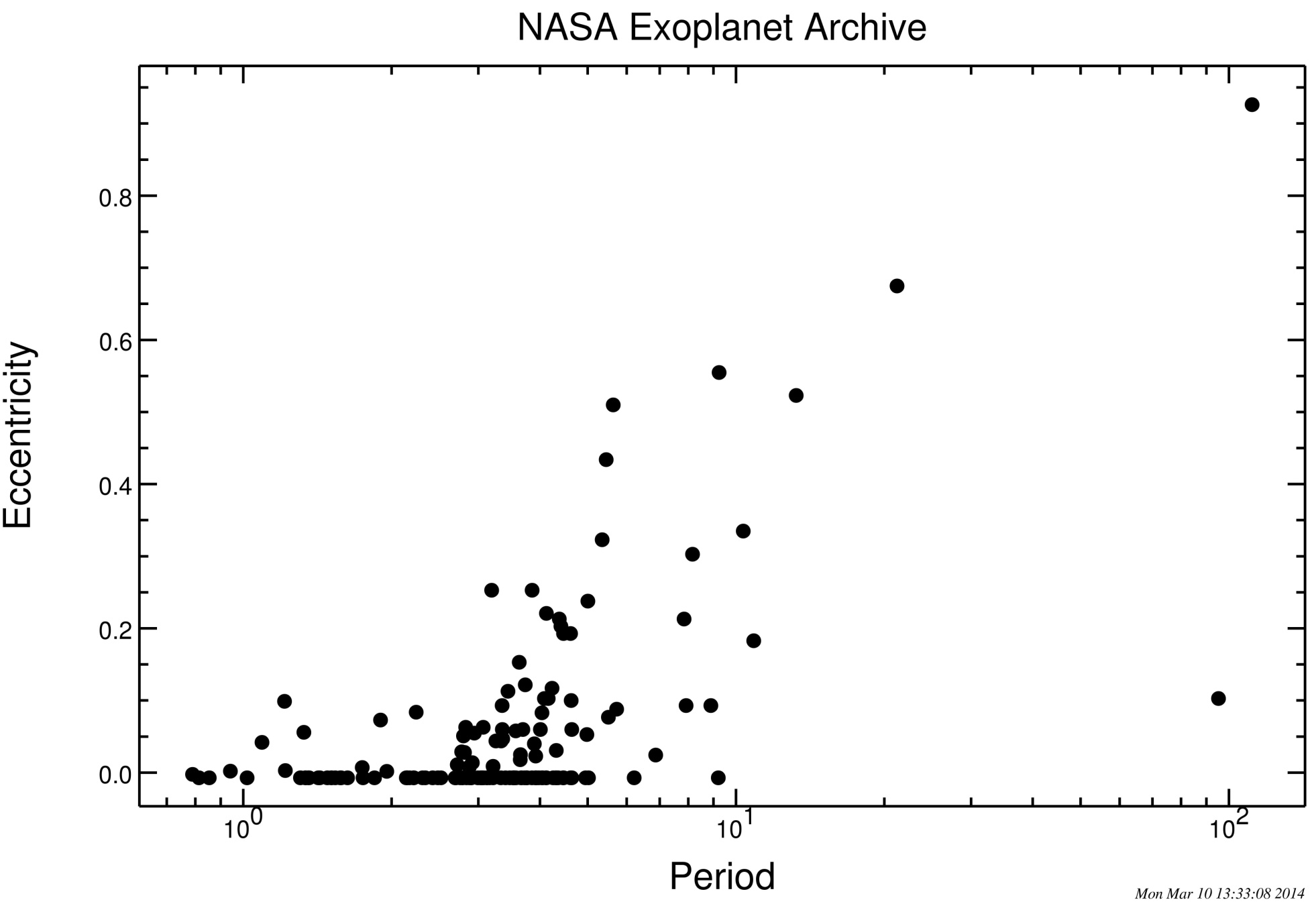 3/12/2014
Non-Kepler Transiting Planets
Pre-Cursor Observations
5
Eccentricity = N, longitude = 90
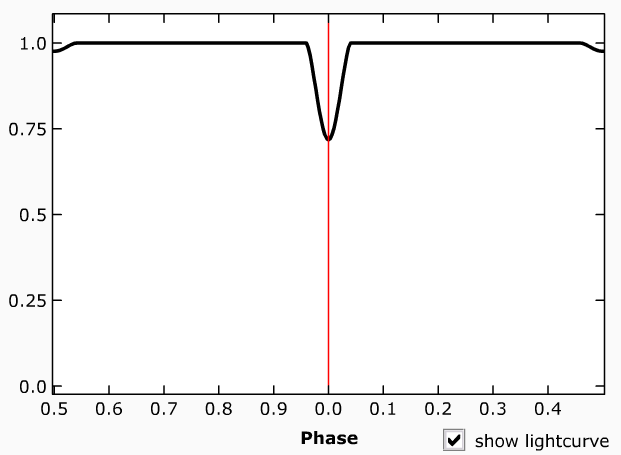 3/12/2014
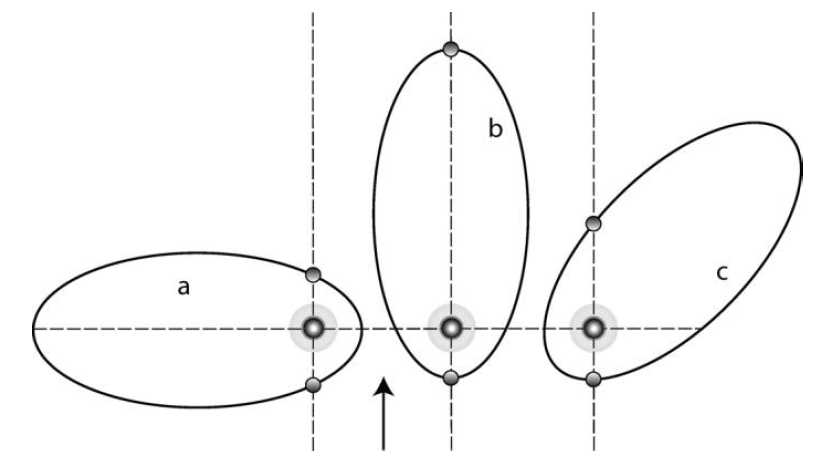 Pre-Cursor Observations
6
Eccentricity = 0.1, longitude = 0
3/12/2014
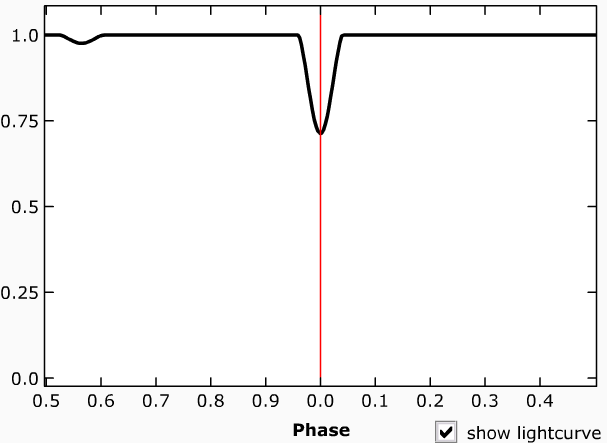 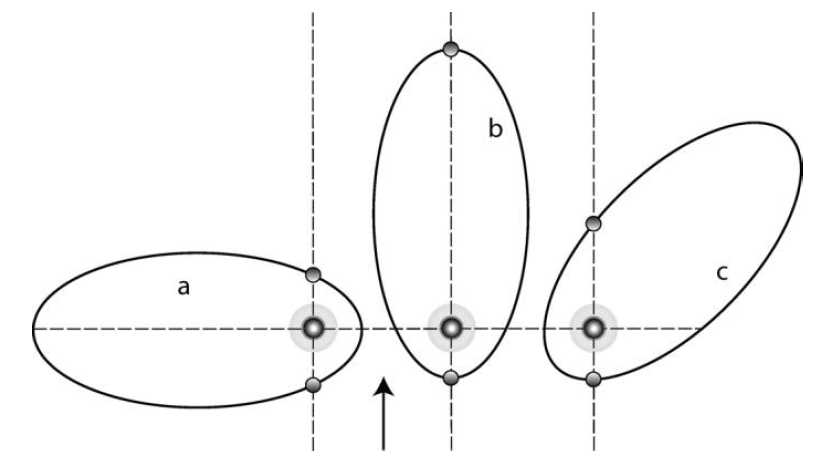 Pre-Cursor Observations
7
Eccentricity = 0.1, Longitude = 135
3/12/2014
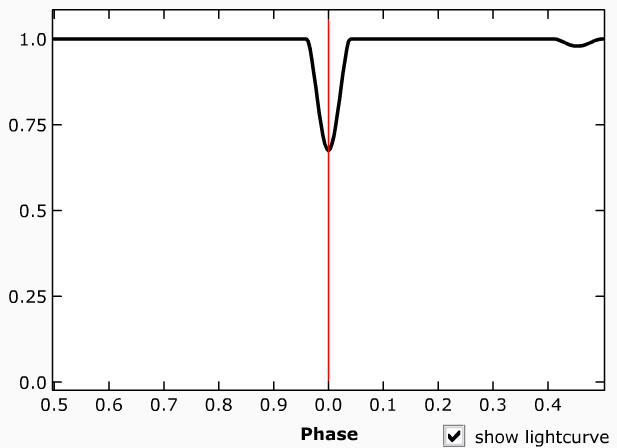 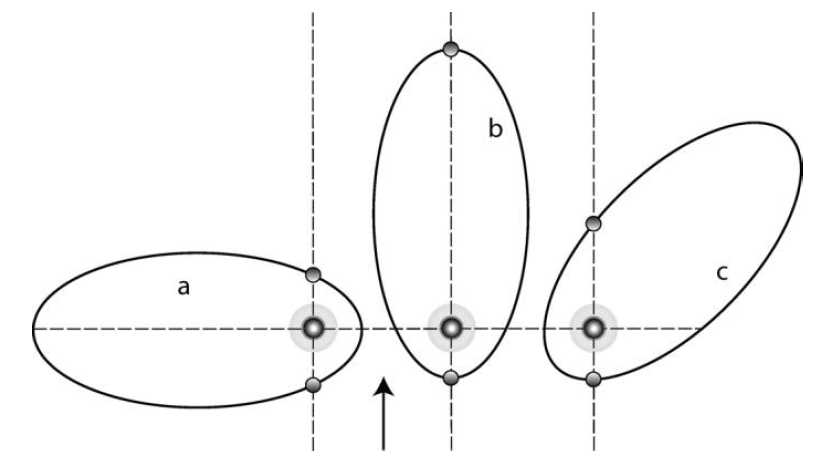 Pre-Cursor Observations
8
Eccentricity = 0.3, Longitude = 102.5
3/12/2014
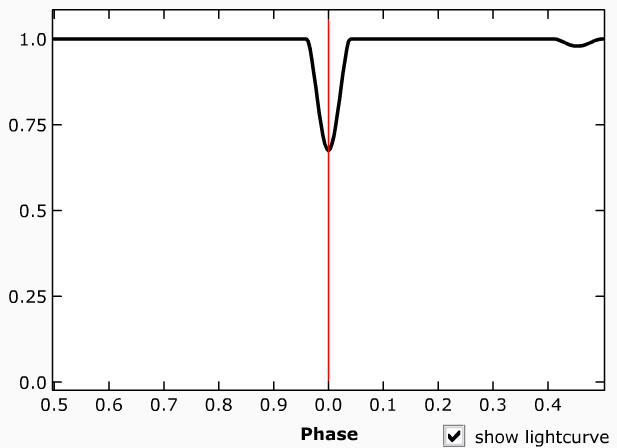 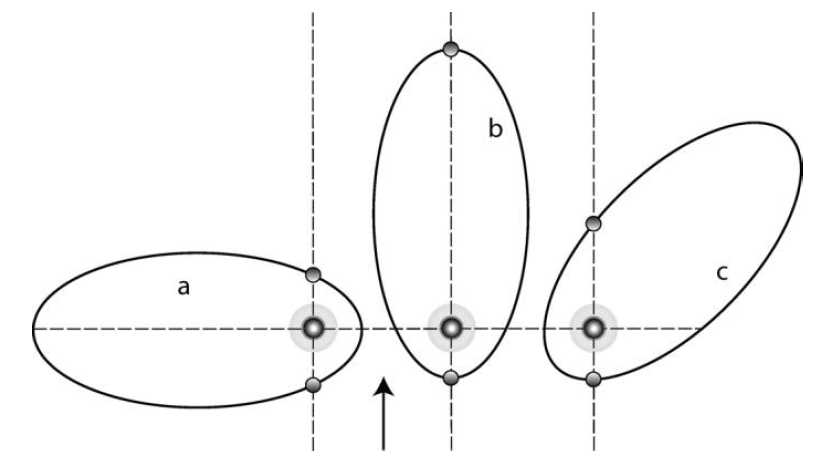 Pre-Cursor Observations
9
Eccentricity = 0.3, Longitude = 102.5,	Inclination = 80
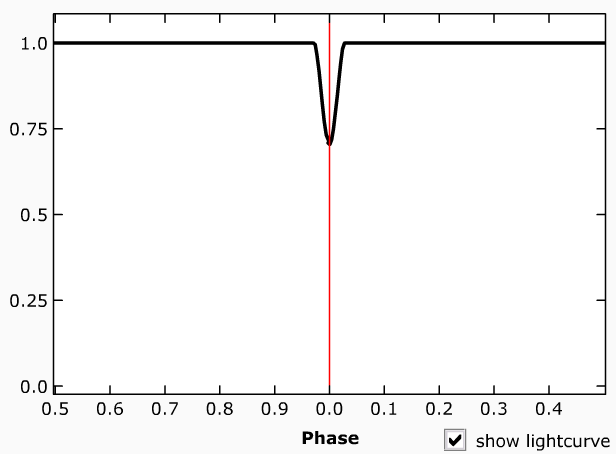 3/12/2014
Pre-Cursor Observations
10
Kepler Sample
2903 Planetary Candidates
942 Confirmed or Validated Planets
20 – 30 planets have radial velocity orbits

Problem is likely even more expansive for TESS – but unlike Kepler (!) 
Stars will be brighter
Orbital periods shorter
Planets more massive
Radial velocity easier
3/12/2014
Pre-Cursor Observations
11
Target Selection
Systems with transiting planet already known
Brightness of target already known
Stellar characterization already known
High resolution image to make sure no nearby contaminating stars – Likely already obtained particularly for Kepler, K2, and TESS targets
Variability
Stellar variability does affect the ability to measure the transit and eclipse depths accurately
Phase curves vs. stellar rotation are particularly hard
Stellar spots and variability minimized in the infrared
3/12/2014
Pre-Cursor Observations
12
Phase Curves or Stellar Variability
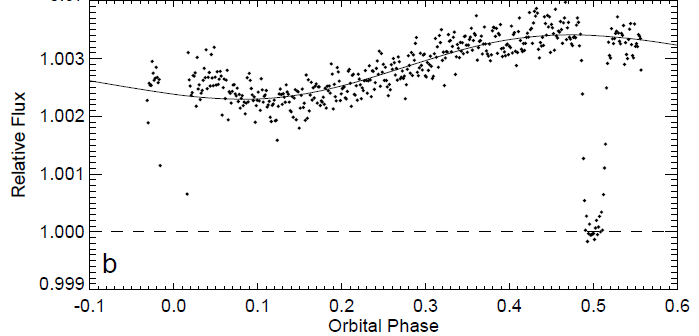 If phase curves are the goal rather than transits or eclipses, then stellar variability is much more crucial to understand
3/12/2014
Knutson et al. 2007, HD189733, 8mm
Pre-Cursor Observations
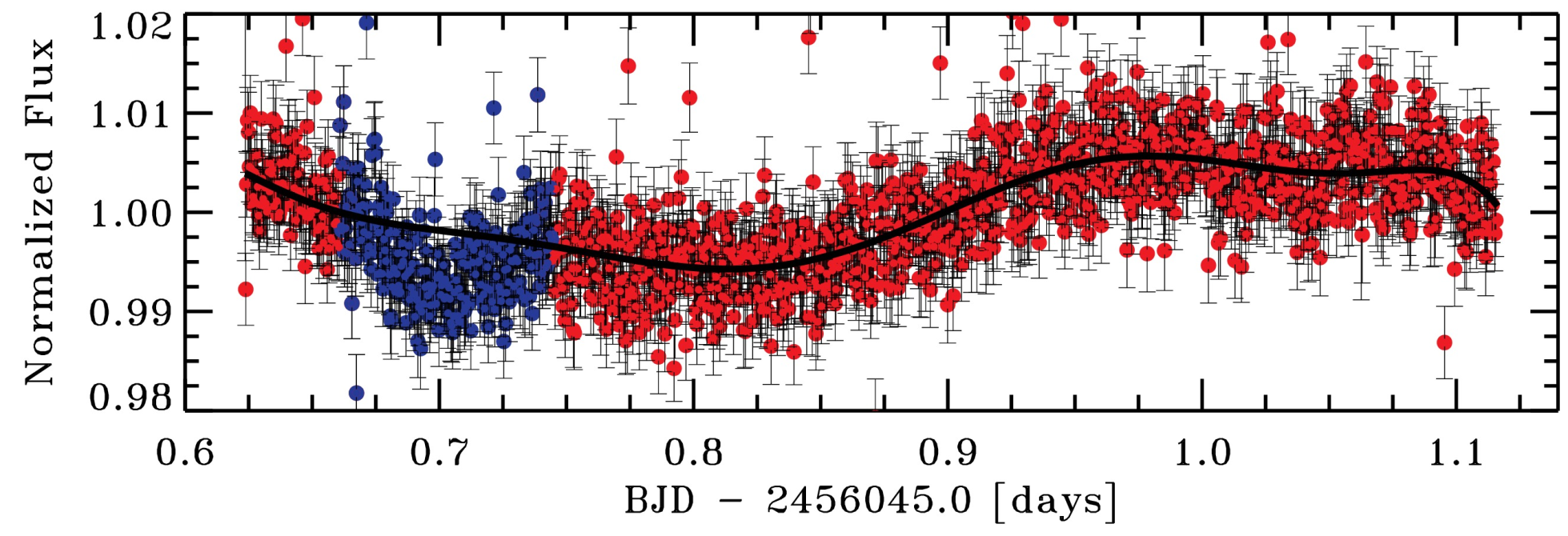 Ciardi et al. 2014, PTF, 4.5mm
13
Stellar Variability
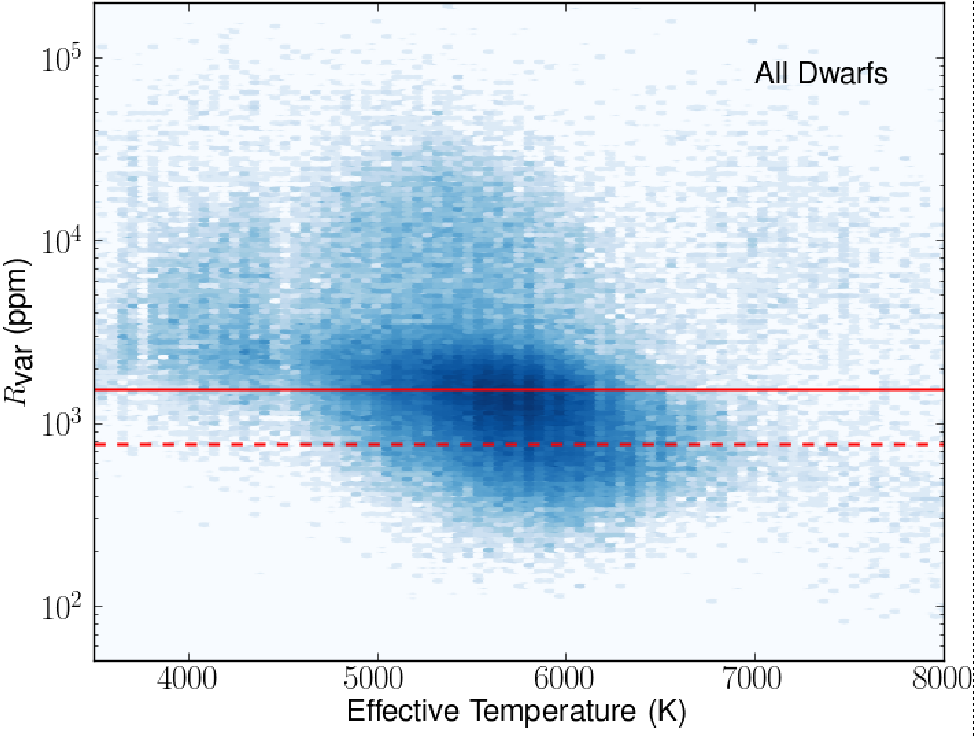 3/12/2014
Pre-Cursor Observations
30 days
McQuillan et al. 2012
14
Smallest Planets around Quietest Stars
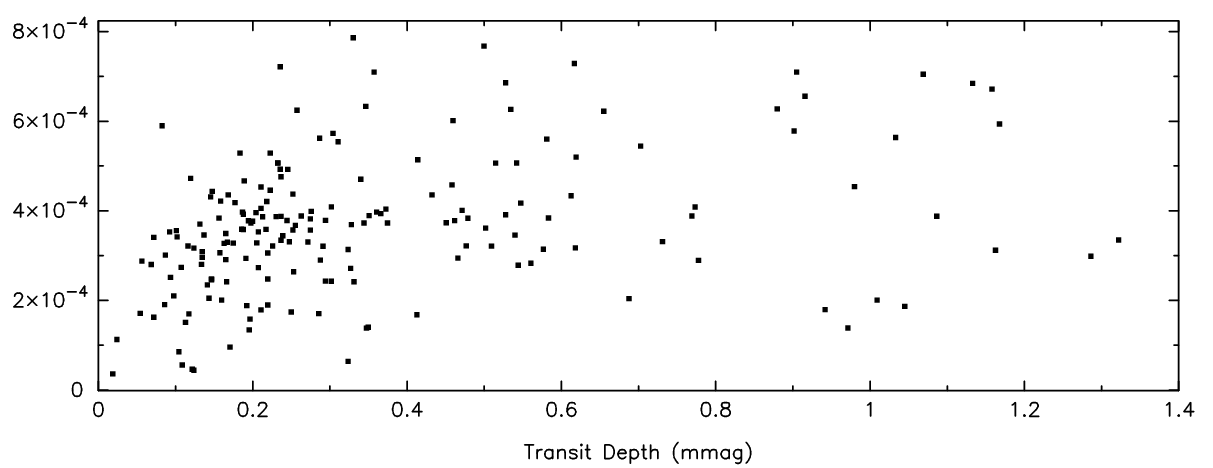 800
3/12/2014
600
400
0.25 day rms dispersion [ppm]
Pre-Cursor Observations
200
Howell et al. 2014
0
0         0.2      0.4       0.6        0.8       1.0       1.2    1.4
15
Transit Depth [mmag]
What’s Needed Prior to Observing
Orbital Parameters
Most important in terms of pre-cursor observations for planning purposes – particularly for secondary eclipse observations
Radial velocity monitoring or photometric monitoring to find secondary eclipse
Stellar Variability Selection
Spots and variability could affect radii determinations 
Strong Variability may be an issue particularly for phase curves
3/12/2014
Pre-Cursor Observations
16